Has Political Correctness Really Gone Mad?
“healthy expansion of moral concern” – Noam Chomsky

“new strain of idealogical virus” – Michael Barnard

“dictatorship of the well meaning and pure of heart” - Morris Dickstein

“doctrine of opportunism” – Eugene Goodheart
Divergent views
Glen Beck on Political Correctness
A rant
Stuart Lee on Political Correctness
A humorous view
“the differently hirsute” – hairy
“the specially non-tall” - small 
“chronologically gifted” – old

The term is hopelessly inexact and with so much polemical baggage on board, its meaning seems to change every time it makes an appearance. (Allan and Burridge 2006)
Urban Myths?
Is political correctness brainwashing or simple good manners?

Euphemisms that refer to somebody's mental health

Political correctness noun conformity to current beliefs about correctness in language and behaviour with regard to policies on sexism, racism, ageism etc.- politically correct, adj (Macquarie Dictionary 2003)
What does it mean?
First emerged in the early 1980s
Affirmative hiring policies
Curriculum revision
Speech codes
General guidelines for non-discriminatory language

In the UK and Australia it took over from ideologically sound.
How did it become so disparaged?
The early years
First mentioned in the US in 1793 in the case of
Chisholm v. Georgia

Didn’t take off until the emergence of the American New Left in the later 1960s.

Used by US communists to mock extreme toers of the Party line.  Intended as self-mocking irony.
Is that fruit salad politically correct or has it been picked by exploited non-unionised labour?
Politically correct fruit
Soon co-opted by conservatives who stripped it of its irony and turned the meaning on its head to create a snarl or sneer phrase to rubbish left-wing activities such as affirmative action.

From then on it developed an image problem.
Soon co-opted
Perhaps inevitable due to most people’s dislikes of extremes.

Similar to to the word orthodoxy – also a sneer term.

Even Sesame street wasn’t immune
Stamp of approval to slogan of 			opprobrium
Fuelled by endless reporting and re-reporting of over-the-top speech codes and the banning of books and visual images.

Is the name of an opening for a sewer really of any consequence?

manholes, femholes, person holes, maintenance hatches, utility holes, personnel access structures
And so hostility to PC grew…
Parallels drawn between PC and Newspeak in Nineteen Eighty-four.

The aim of Newspeak was to reduce the number of words in the English language to eliminate ideas deemed dangerous to Big Brother and the Party: if there were no words available ‘thoughtcrime’ (subversion) would be impossible.  (Allan and Burridge 2006)
What’s Orwell got to do with it?
… criticised for trivialising important issues precisely because it focussed on insignificant language matters, and not on important political ones. (Allan and Burridge 2006)

Person with hard to meet needs (‘serial killers’)
Differently pleasured people (‘sado-masochists’)

Politically Correct Little Red Riding Hood
Trivialising important issues
Etiquette noun 1. conventional requirements as to social behaviour; properties of conduct as established in any class or community or for any occasion. (Macquaire Dictionary 2003)

Nowadays, political correctness typically refers to behaviour, especially verbal behaviour, rather than a political position. (Allan and Burridge 2006)
From politics to etiquette
It is not politically correct to let your dinner hosts wash all the dishes themselves.
Much of the PC activity …on our campus comes from the Student Activities Office.  The housing folk have long been into euphemism/revisionism.  We can’t call the dorms anything but ’residence halls’.
[On Arnold Schwarzenegger’s movie Erasure] There’s a rush to set up the buffet line as some background actors (the politically correct term for extras) begin trickling into the film’s designated holding area.
Quotes from Linguist List June 1996
Are the following terms euphemisms or simply accurate?
Chairperson
Partner
Queer
GLBTIQ
He/she
African Americans
Pass away
Go to a better place
PC language – euphemism with attitude?
Dysphemism
Aidsspeak:  People with Aids/PWAs
			 People Living with Aids/PLAs
Rather than patients or victims but victim is still preferred by people battling for victims’ rights.
Deaf v hearing impaired.
Chairman v chairperson v Madam Chair or Madam Chairman
Many are short-lived and degenerate into dysphemism
Village idiot v mentally handicapped v learning difficulties.  Children already use LDs as a term of abuse.
Dysphemism
Earliest backward
1940s underdeveloped
1950s less developed or lesser developed
1960s developing followed by emergent or emerging

All rendered taboo due to smack of colonialism.

These days: Third World, The South or HIPCs (highly indebted poor countries?
Expressions referring to the poor
Ssoprces
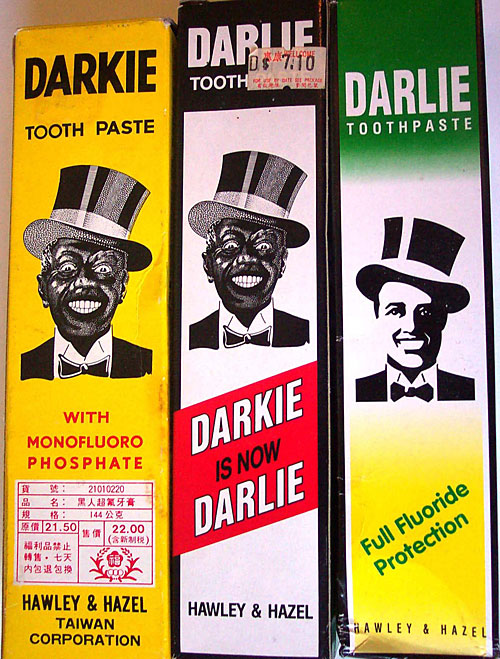 Darkie toothpaste becomes Darlie Source: http://www.paulatsai.com/blog/wp-content/uploads/2008/11/darlie.jpg
Niggardly means stingy or miserly no relation to nigger but complaints were made in the US against a teacher who taught it to her students.  People avoid using it in spite of there being no etymological link.

Egg and spoon and a good egg are Cockney rhyming slang for coon.

Fuk ‘sail’ and feck ‘purpose’ have no link to fuck but this did not save them
PC and self-censorship
Taboo topic vary from century to century
New
Gender
Sexuality
Disability
Race
Ethnicity
Old
Profanity 
Blasphemy
Sexual Obscenity
What are the reasons for this?
The push for equal opportunity?
Globalization (flows of business travellers, tourists, migrants)?
Scapegoating due to high levels of anxiety (Wars, WMDs, recession, viruses etc)?
Allan, K and Burridge K, (2006) Forbidden Words. Taboo and the Censoring of Language: Cambridge.
Gorji, M. (2007) Rude Britannia: Routledge.
Montgomery, M. (2008) An Introduction to Language and Society. 3rd ed: Routledge.
References